Instruções para realizar aulas síncronas no Teams
Caros professores, vamos realizar um passo a passo de colocar realizar uma aula síncrona na plataforma.

1º passo
Entrar no teams
em equipe e clicar  
no componente da aula.
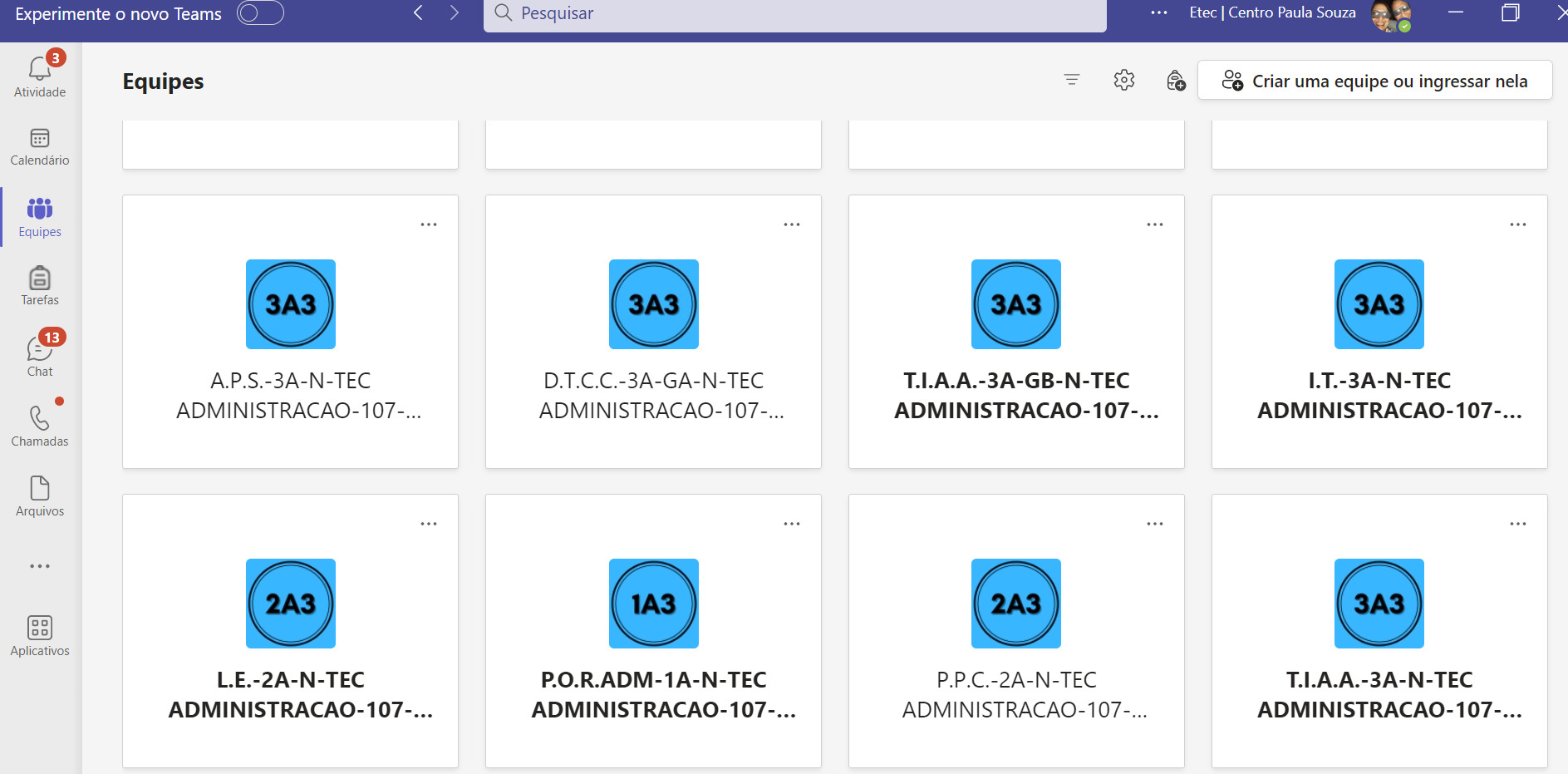 Abrir o componente
Instruções para realizar aulas síncronas no Teams
2º passo  									3º passo
Abrir a aula síncrona.                                                                                               Clicar na “aba” 											reunir
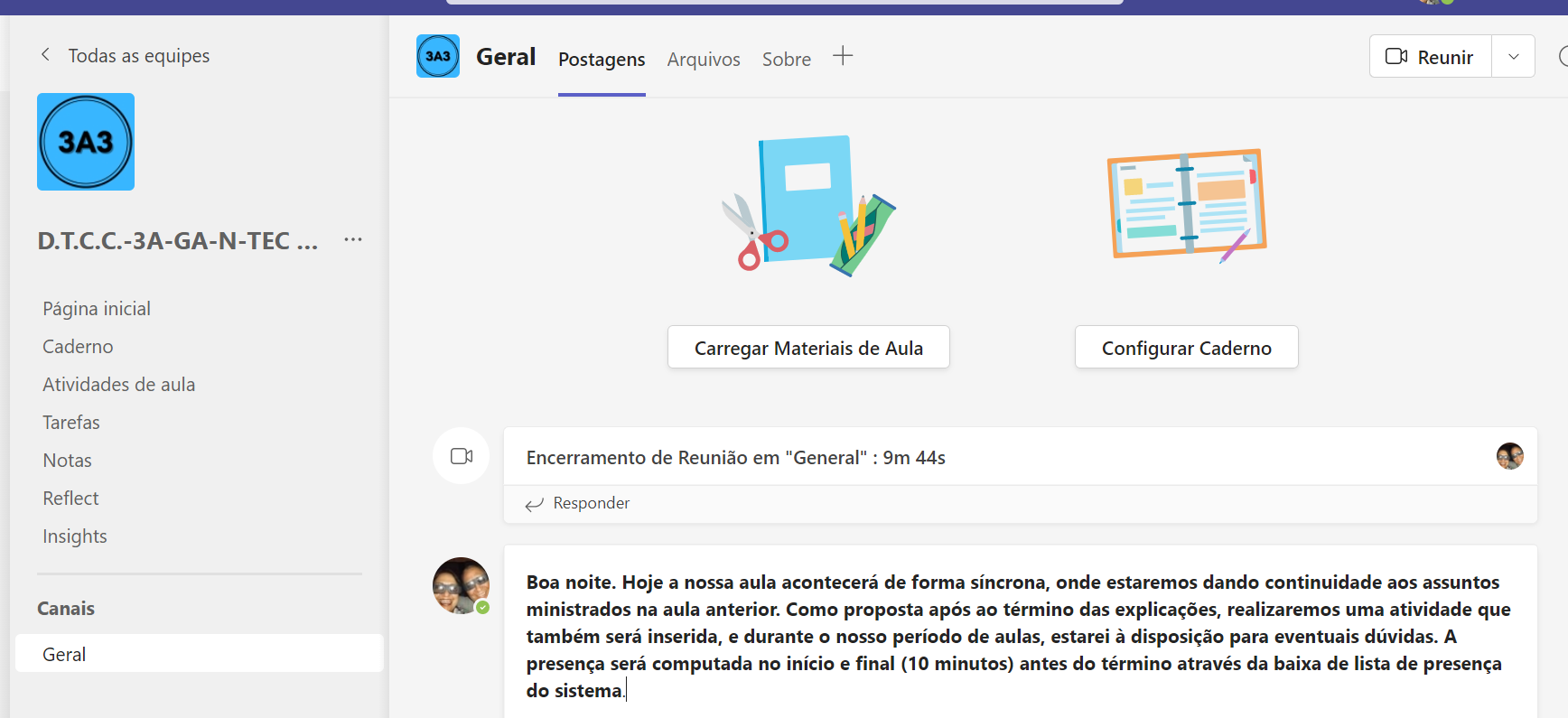 Iniciar a conversa, abrindo a aula síncrona
Instruções para realizar aulas síncronas no Teams
4º passo									    5º passo
Clicar em 									Carregar e enviar 
Inserir										os arquivos aos 
										alunos.
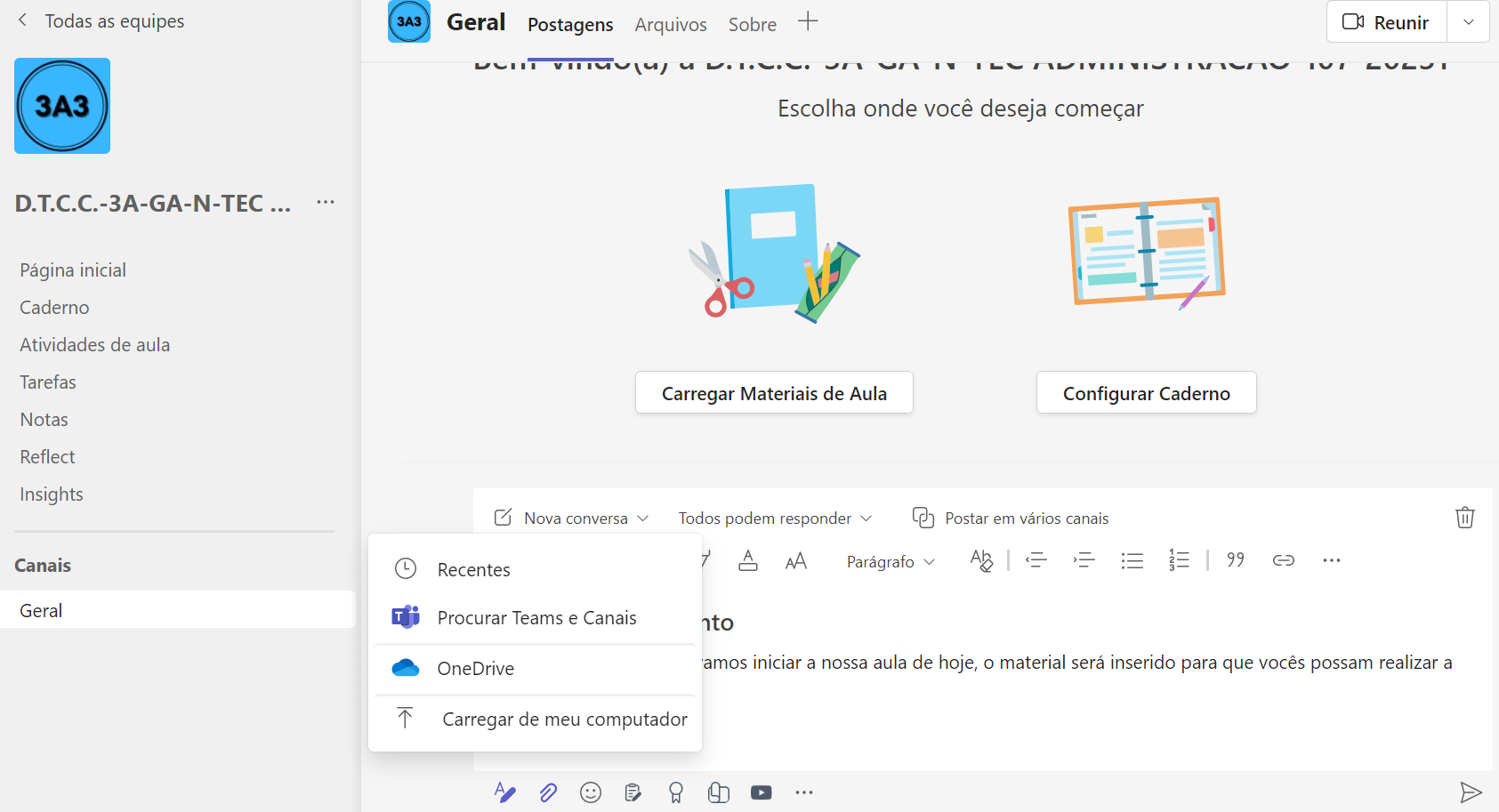 Instruções para realizar aulas síncronas no Teams
6º passo									
Depois de clicar em “reunir” aparecerá esta tela e clicar ingressar agora
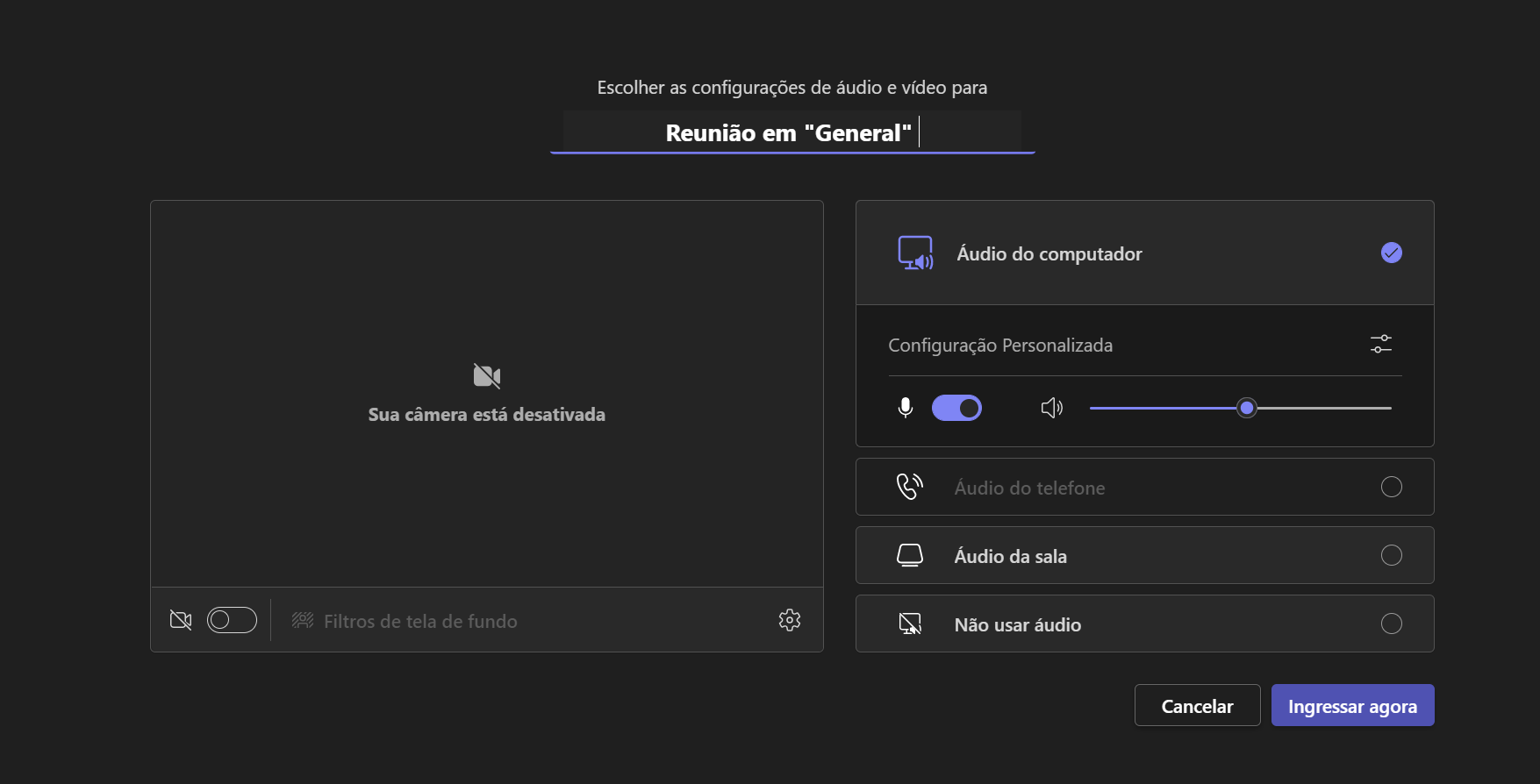 Clicar aqui
Instruções para realizar aulas síncronas no Teams
7º passo									
Adicionar os participantes (os alunos) ou copiar o link da reunião e enviar para o representante de sala.
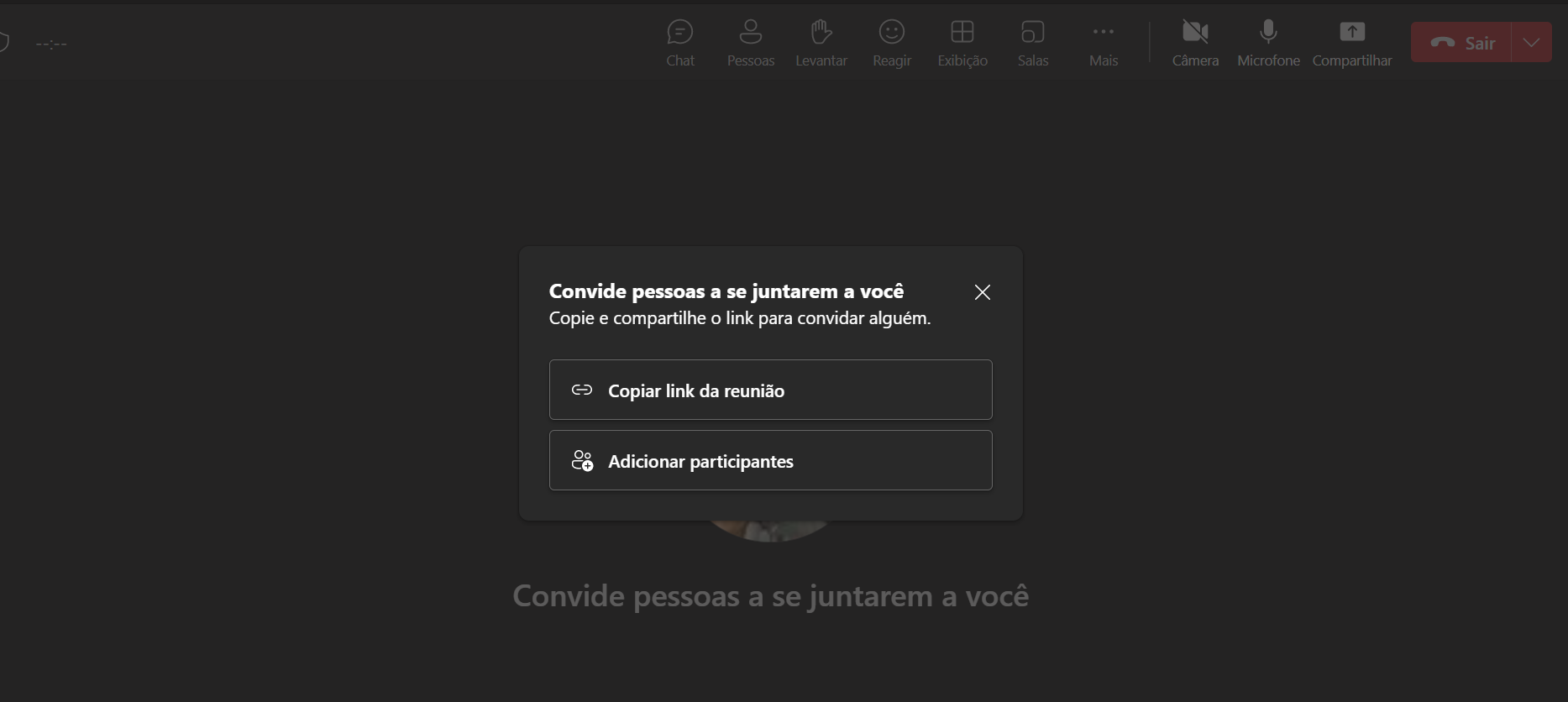 Instruções para realizar aulas síncronas no Teams
8º passo									
Clicar nos nomes que estão cadastrados no (componente) e solicitar o seu ingresso.
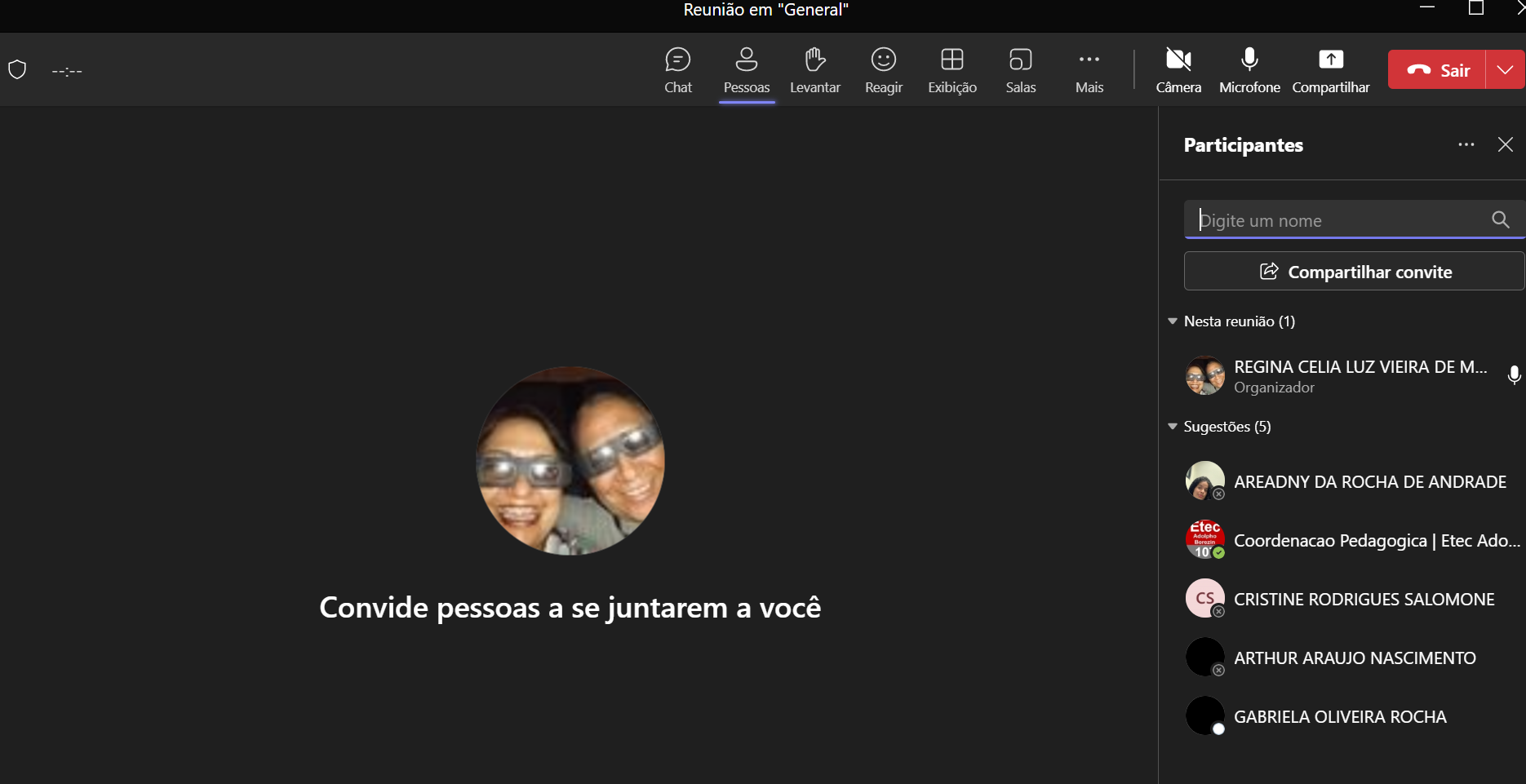 Instruções para realizar aulas síncronas no Teams
9º passo									

Abra a sua câmera e escreva uma mensagem no chat que você irá explicar, realizando uma síntese do que já foi abordado e as dúvidas para realização da atividade proposta será postada e que durante o período da aula, estará presente para tirar possíveis dúvidas e que aos 10 minutos antes do término
da aula, realizará a chamada do dia.
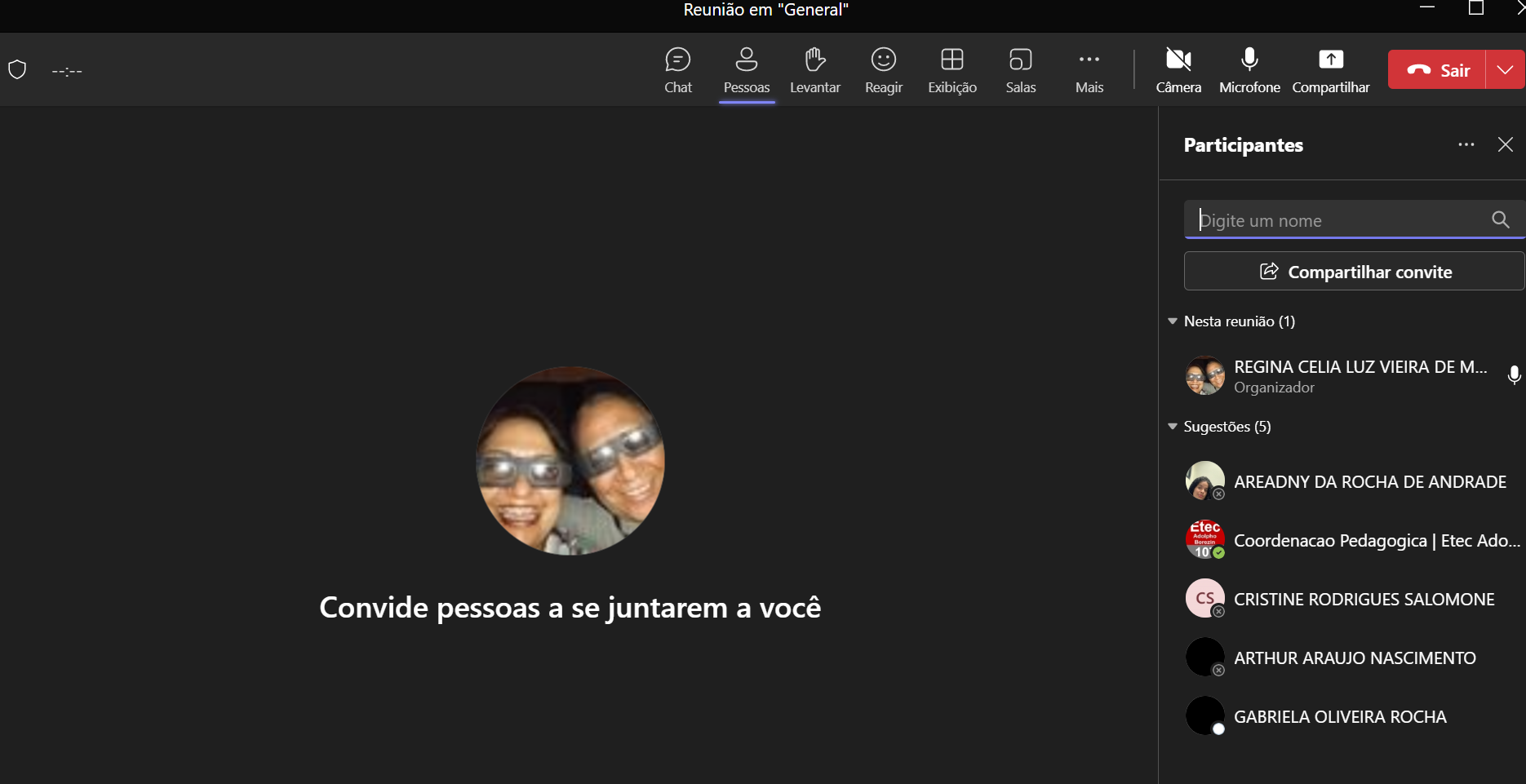 Instruções para realizar aulas síncronas no Teams
10º passo
Realizar a saudação 
Final.
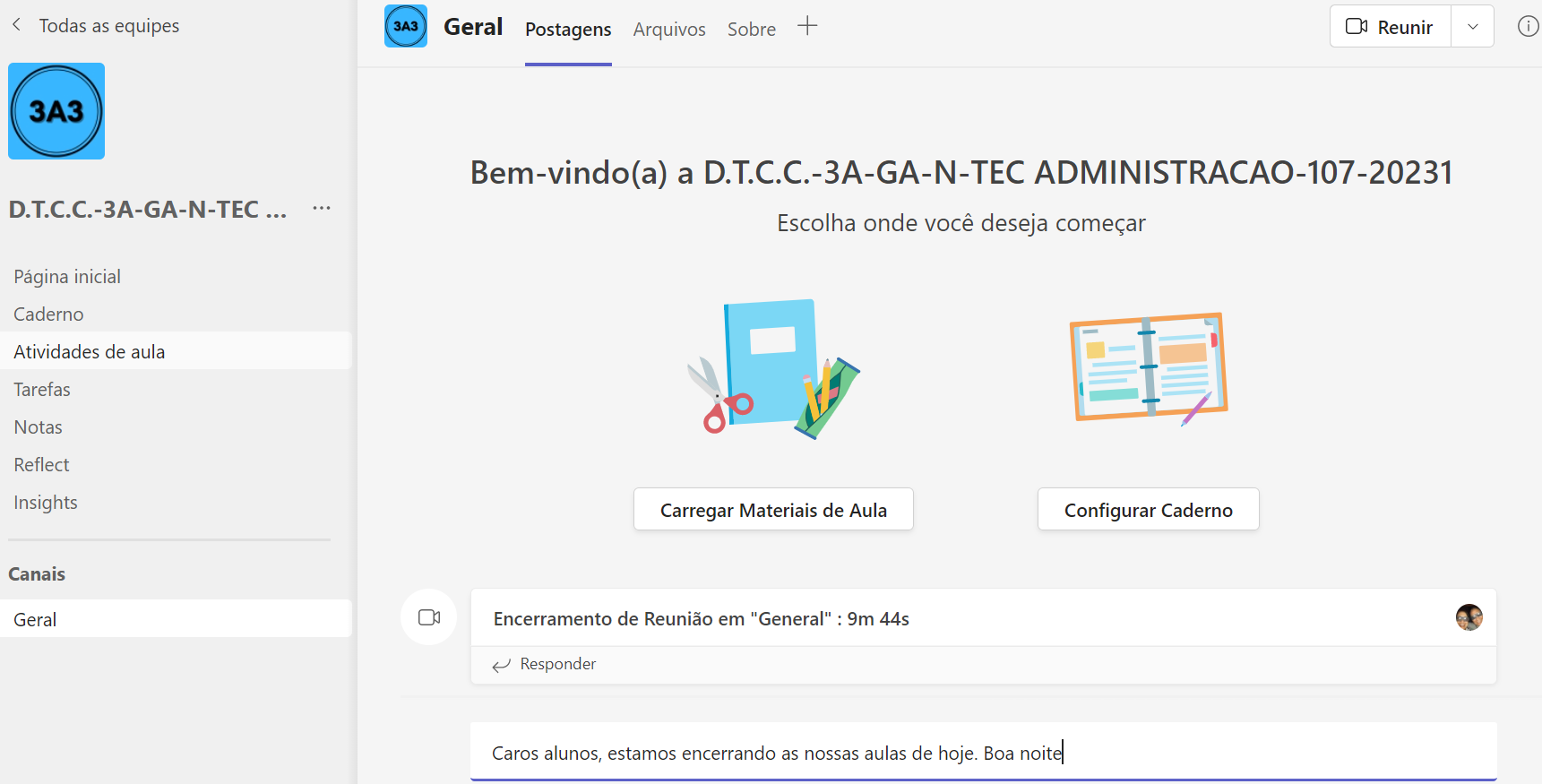 Instruções para realizar aulas síncronas no Teams
Bom trabalho
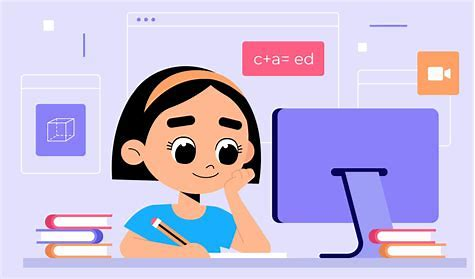 Coordenação Pedagógica - 2024